LO  -  NHO  - staten

«Gevinsten ligger i åpenheten»
1
Passiv drikking i arbeidslivet

Hans Ole Berg
seniorrådgiver
2
St.m. nr.30 «Se meg»5.4.3 Utdanning og arbeidsliv :
"Det er regjeringens mål at flest mulig ansatte i privat sektor og alle ansatte i offentlig sektor samt alle studenter og elever skal være omfattet av en generell og bevisstgjørende rusmiddelpolitikk som er tydelig forankret i virksomhetens ledelse."
3
4
Passiv drikking i arbeidslivet:
Må gjøre jobben for..
Må passe på at ikke kunder ser..
Utrygg for sikkerhet
Kommer han i dag?
Når kommer han/hun?
Hvordan er formen i dag?
Får ubehagelige svar..
Bekymrer meg mye…
Kunne vi hjulpet?
Jo mer vi hjelper jo verre blir det!
Prøver å hjelpe – blir misforstått – blir avvist
Vil nødig gjøre vondt verre!
    Vondt å se en kollega som  ikke har det bra
    Dilemma : varsler og «tyster»?
    Ubehag i sosiale arr.
    Leder er bekymret…
    Hvorfor gjør ikke leder noe
    Hvor lenge skal han/hun få    holde på?
    Hvorfor blir det ikke gjort noe?
    Verneombud og tillitsvalgte sitt ansvar?
    Hvem av oss må slutte?
    osv, osv,
5
Akan kompetansesenter 2012:
500 deltakere på Akan-kurs (26 kurs)
6300 deltakere på 350 bedriftsinterne kurs, konferanser og møter
850 veiledningstelefoner
6
Alkoholproblem på arbeidsplassen
Alkoholproblem 
hjemme
10 år
2 år
2 år
2 år
2 år
1 år
Leder ser
Kollega ser
Synlig på jobb
Kolleger opprørt over 
at ingenting gjøres
Noe skjer  -  noe gjøres
Leder bestemmer seg 
for å gjøre noe  - -
Ulric Hermansson
7
[Speaker Notes: When an alcohol problem is revealed at work the person has usually had a problem for a very long time. One of the challenges we can see is that quite often the colleagues and even the team leader have been aware of the problem for such a long time before anything is done.
People tend to lose their family, their house and their home before they come to a point where they are in danger of losing their job!   -  and to some extent  you could say the workplace is to blame – at least for not acting earlier.]
RUSMIDDELPOLICY PÅ ARBEIDSPLASSEN


EN DEL AV HMS - ARBEIDET


     Bedriftens renommé 
    Sikkerhet
    Sykefravær 
    Arbeidsmiljø
    Ivaretakende personalpolitikk
8
Rusmiddelpolicy i virksomheten
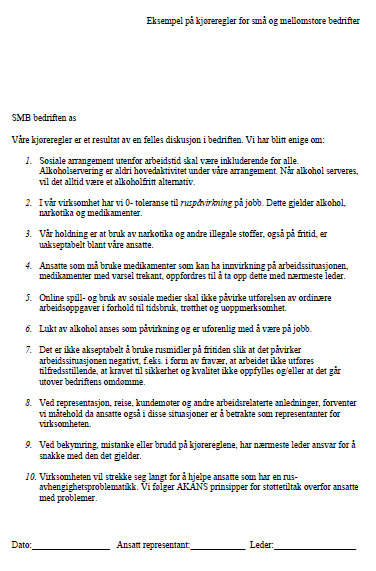 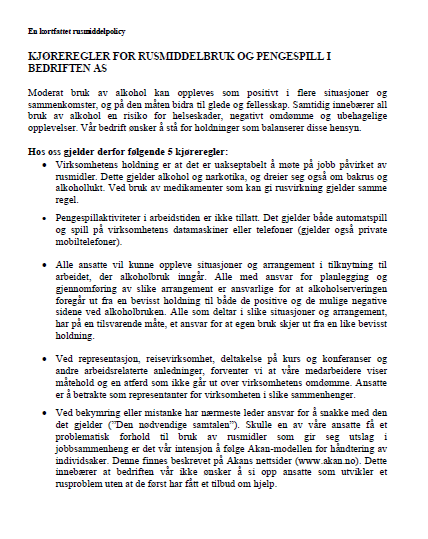 9
Akan arbeidet i virksomheten:
Fokus på forebyggende tiltak:
Alle ansatte
Utsatte grupper 
Utsatte situasjoner      «Sosiale gråsoner»

	Hjelpetiltak overfor enkeltpersoner:
Tidlig intervensjon
Akan-opplegg
10
Akan arbeidet i virksomhetenRessurspersoner:
Ledere / mellomledere 
    Tillitsvalgte og Verneombud
    Personal / HR / HMS
    Bedriftshelsetjeneste
    Akan-kontakter
11
Mange pårørende til rusavhengige er også i arbeidslivet:
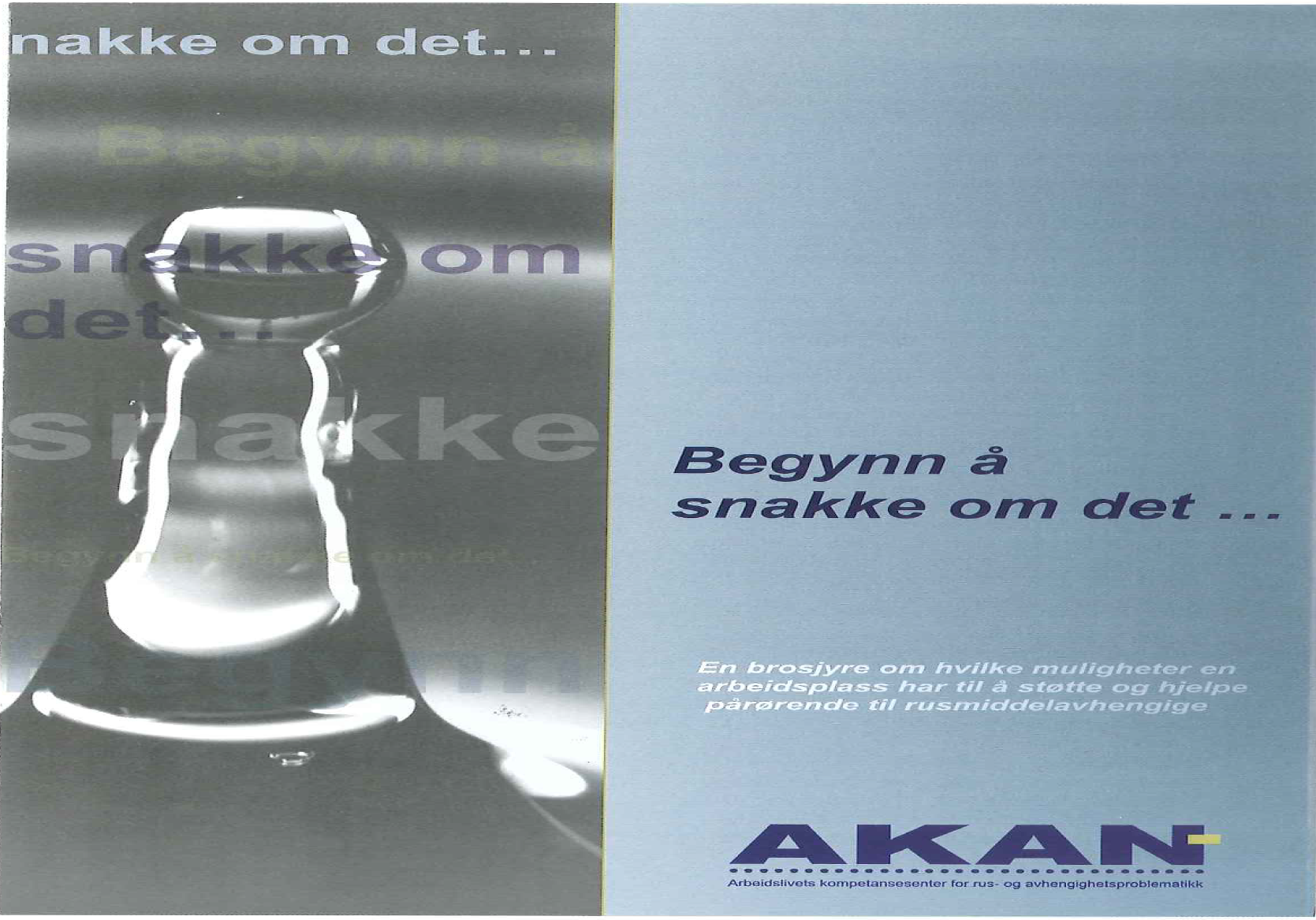 12
13